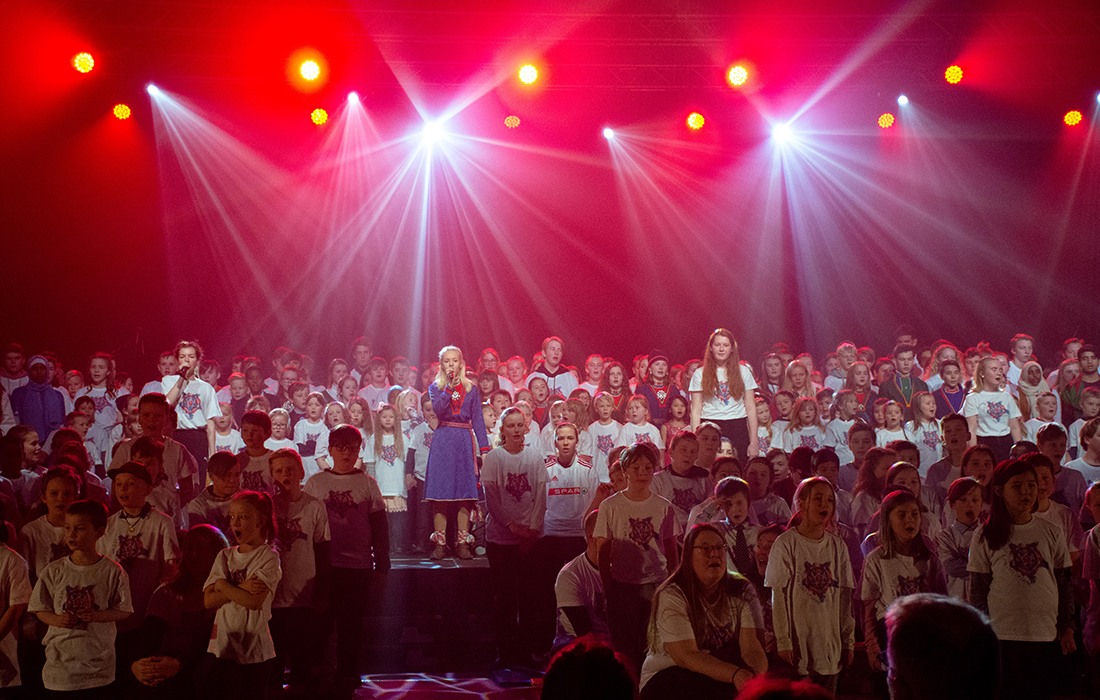 Vi e’ her – Mij Lip Dáppe – sammen på bygda!
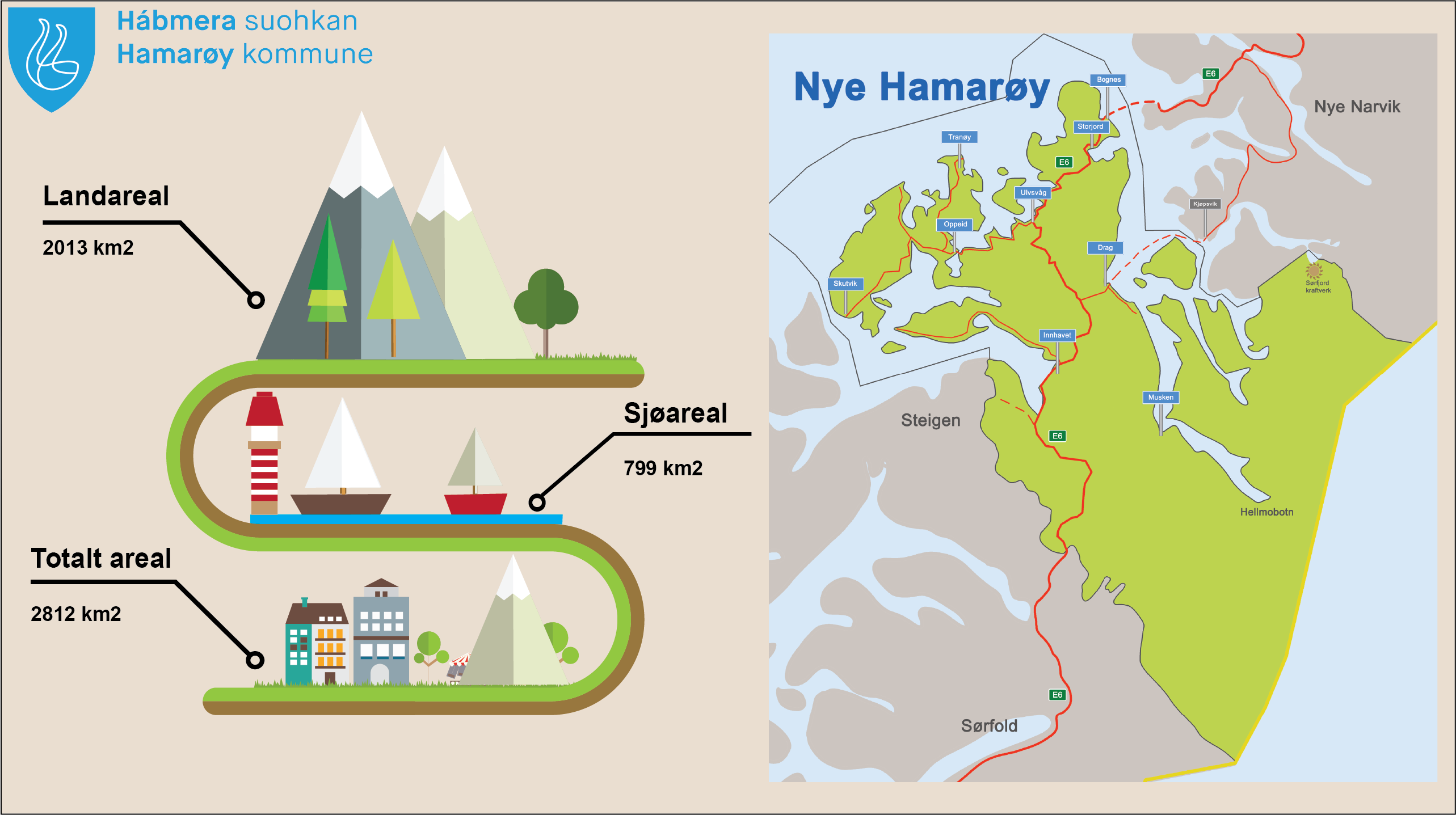 2
3
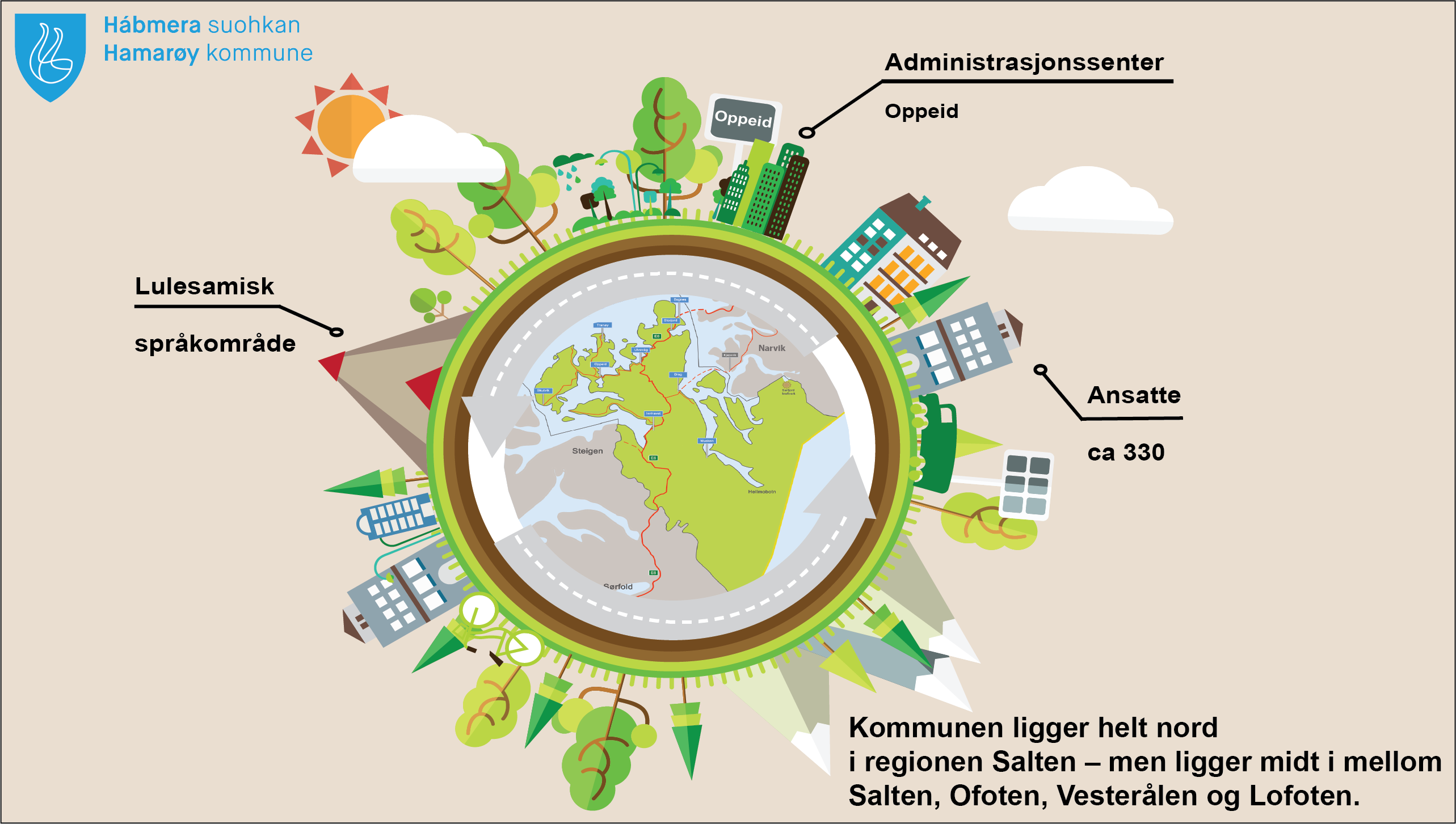 4
5